Unit 10  Get Ready for the Future
Ms. Liu's Speech
WWW.PPT818.COM
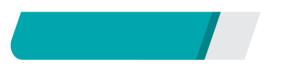 课前自主预习
Lesson 58 　 Ms. Liu's Speech
speech
period
valuable
value
achievement
achieve
代表(或代替)某人
祝贺；恭祝；贺词
Lesson 58 　 Ms. Liu's Speech
ahead of
fall down
pick oneself up
on behalf of
Lesson 58 　 Ms. Liu's Speech
在某人去……的路上
彼此，互相
流逝；过去
有时，偶尔
Lesson 58 　 Ms. Liu's Speech
by
one            another
brought
tears            to              my         eyes
Lesson 58 　 Ms. Liu's Speech
valuable    experiences
ahead          of
do           think
No            matter      how
Lesson 58 　 Ms. Liu's Speech
an        opportunity       to
Pick          yourself          up
on             behalf            of
Lesson 58 　 Ms. Liu's Speech
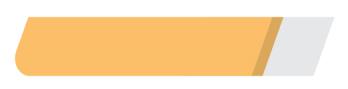 课堂互动探究
词汇点睛
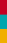 ●1    speech n. 发言；演讲
[观察]When running for president, the speech he gave is a formal talk.
竞选总统时，他所做的发言是一次正式的演讲。
He has lost the power of speech.
他已经丧失了语言能力。
Lesson 58 　 Ms. Liu's Speech
[探究] speech作“演说，演讲；讲话”讲时，是可数名词；speech还可作“说话的能力”讲，指人的一种语言能力，是不可数名词。
Lesson 58 　 Ms. Liu's Speech
活学活用
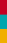 1．2018·连云港  —Do you like watching these TED_______________(演说)   online?
        —Yes, I've learned a lot from them.
speeches/talks
Lesson 58 　 Ms. Liu's Speech
●2    valuable adj. 宝贵的
[观察] You had valuable experiences in the past and you have bright futures ahead of you.
过去你们有宝贵的经历，并且前方有光明的未来。
This painting is very valuable.
这幅画非常名贵。
Lesson 58 　 Ms. Liu's Speech
[探究] valuable意为“贵重的；珍贵的；名贵的”，在句中可作________语，也可用作表语，用作表语时，可与介词to连用。
This experience is valuable to me.
这段经历对我来说很珍贵。
定
[拓展] valuable的名词形式是value，意为“价值”；value还可作动词，意为“珍惜”。
Lesson 58 　 Ms. Liu's Speech
2. (1)2018·抚顺    Your advice is very ________ to me. I am sure our activity will be more meaningful.
         A. Terrible                          B. comfortable
         C. Impossible                     D. valuable
D
Lesson 58 　 Ms. Liu's Speech
(2)2018· 包头    They have been friends for many years and they both________(value)their friendship very much.
value
Lesson 58 　 Ms. Liu's Speech
●3    achieve v. 做成；获得
[观察] Whatever you want to be, you need to work hard to achieve it.
无论你想成为什么，你都需要努力工作来实现它。
It takes hard work to achieve success.
取得成功需要努力工作。
Lesson 58 　 Ms. Liu's Speech
[探究] achieve意为“做成；获得”，常用作及物动词，主语一般为人，宾语多为抽象名词或代词。其名词形式为achievement，意为“成就”。
I am proud of your great achievement in music. 
我因你在音乐方面的伟大成就而感到骄傲。
Lesson 58 　 Ms. Liu's Speech
[辨析] achieve与come true
I believe I will achieve my dream when I grow up.
我相信我长大后会实现我的梦想。
His wish has come true at last.他的愿望最终实现了。
Lesson 58 　 Ms. Liu's Speech
3．(1)2018·武汉改编  The spirit of these climbers shows us that we should never give up trying to  a________ our dreams.
       (2)2018·泰安  China has been making many great
             ___________(成就) in every field these years, which amazes the world.
chieve
achievements
Lesson 58 　 Ms. Liu's Speech
(3)2018·淮安    我们中国人正在尽最大的努力使“绿水青山”成
     为现实。
      We Chinese are trying our best ____________ “Clear Waters and Green Mountains” ____________.
to make
come true
Lesson 58 　 Ms. Liu's Speech
句型透视
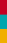 ●1  It is a great honour to be invited to speak to you and to wish you well in the future.
很荣幸受邀来这里给大家发表讲话并祝愿你们将来好运。
[探究] It's an honour to do sth.为固定结构，意为“很荣幸做某事”。其中honour作名词，意为“光荣；荣幸”。
Lesson 58 　 Ms. Liu's Speech
[拓展]  (1) honour 的常用短语：
have the  honour of doing sth.有幸做某事；
in honour of向……表示敬意
(2)honour还可作动词，常用于“be/feel honoured to do sth.”结构，意为“做某事感到荣幸”。
Lesson 58 　 Ms. Liu's Speech
活学活用
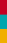 1．今天，(我)很荣幸能站在这里演讲。
       It is ________ ________ ________ to give you a speech here today.
a               great       honour
Lesson 58 　 Ms. Liu's Speech
●2  　Some of them made me laugh and some almost brought tears to my eyes.
它们中有些让我大笑，有些几乎让我流下眼泪。
[探究] bring tears to one's eyes 意为“使某人流泪”。根据不同的语境可以译为“伤心得流泪，激动得流泪”等。
Lesson 58 　 Ms. Liu's Speech
2．这个消息使他流下泪来。
      The news _______ _______ _______ ______ _______．
brought     tears      to           his          eyes
Lesson 58 　 Ms. Liu's Speech
● 3　All of you have some great memories of this period of your life, and so do I!
你们所有的人对这一段生活都有一些美好的回忆，我也是！
Lesson 58 　 Ms. Liu's Speech
倒装
[探究]“So do I”是________句，意为“我也是如此”，so代替上文提到的情况。用so 表示“某人也是如此”时，其结构是“so＋____________/____________ /____________＋主语”。表示前者所述的肯定情况同样适用于后者。
Jack is an actor. So is his brother.
杰克是一位演员。 他弟弟也是。
助动词
情态动词
be动词
Lesson 58 　 Ms. Liu's Speech
[拓展](1)当表示后者与前者的否定情况一样时，用“Neither/Nor＋be动词/助动词/情态动词＋主语”表示“……也不……”。
I have never been to Nanjing. Neither has Li Ming.
我没有去过南京。李明也没有去过。
(2)“So＋主语＋be动词/助动词/情态动词”用来加强语气，表示赞同，前后所述情况是同一人或事，意为“的确如此”。
—It's a lovely day, isn't it？天气很好，不是吗？
—So it is.的确如此。
Lesson 58 　 Ms. Liu's Speech
C
3．(1)2018·绥化改编   Jim can swim, ________．
           A．neither can I
           B．so I can
           C．so can I
           D．neither I can
Lesson 58 　 Ms. Liu's Speech
(2)2017·宿迁   —I don't like horror films. They're terrible.
     —________．
     A．Either I do               B．Neither I do
     C．Either do I               D．Neither do I
D
【解析】考查倒装句。句意：“我不喜欢恐怖电影。它们太可怕。”“我也不喜欢。”承接上文，用neither或nor引导倒装句，表示“也不”，要构成完全倒装句。故选D。
Lesson 58 　 Ms. Liu's Speech
●  4  No matter how high you rise, there will be times when you fall down. 
无论你升得多高，总会有摔倒的时候。
Lesson 58 　 Ms. Liu's Speech
[探究]no matter 意为“无论”，常与what, who, when, where, which, how等________词连用，引导________状语从句。状语从句放在主句前或主句后均可。在这类从句中，一般用____________代替一般将来时，用一般过去时代替过去将来时。
No matter where you work, you can always find time to study.
无论你在哪里工作，你都能找到学习的时间。
疑问
让步
一般现在时
Lesson 58 　 Ms. Liu's Speech
4．No matter________ late he comes home, his mother always 
      waits for him to have dinner.
       A．what　　       B．where
       C．how                D．when
C
Lesson 58 　 Ms. Liu's Speech
●5  　…there is no such thing as true failure.
……没有真正失败这种事情。
[探究] there is no such thing as…意为“没有诸如……之类的事”。
There is no such thing as a free lunch in the world.
世界上没有免费的午餐。
Lesson 58 　 Ms. Liu's Speech
5.没有所谓的新音乐，只有新音乐家。
    There is ________ ________ ________ ________ new music; 
    there are only new musicians.
no               such           thing              as
Lesson 58 　 Ms. Liu's Speech
●6  　…I'd like to give our best wishes and congratulations to the graduating class!
……我想送给毕业班的学生们最美好的祝福，祝贺你们！
Lesson 58 　 Ms. Liu's Speech
[探究]congratulation通常用复数形式，常用结构为 “congratulations to sb. on sth.”，意为“祝贺某人某事”。另外，congratulations 可用于成功、生日、结婚、毕业等场合的祝贺，但一般不用于节日的致辞。其动词形式是congratulate, congratulate sb. on (doing) sth. 意为“祝贺某人(做)某事”。
I congratulated them all on their results.
我为他们取得的成就向他们所有人表示祝贺。
Lesson 58 　 Ms. Liu's Speech
6．Congratulations ________ you all ________ your success.
       A．to; on　　                  B．for; to
       C．to; to                          D．for; on
A
【解析】congratulations to sb. on sth. 意为“祝贺某人某事”，故选A。